Pakistan’s Trade Statistics
Monthly Review 
(July-March 2014-15)

By
Aamir Hussain Siddiqui, Economist
RESEARCH & ANALYSIS DIRECTORATE

22-04-2015
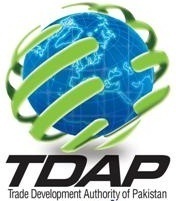 Prepared by: Aamir Hussain Siddiqui, Economist
Prepared by: Aamir Hussain Siddiqui, Economist
Prepared by: Aamir Hussain Siddiqui, Economist
Prepared by: Aamir Hussain Siddiqui, Economist
Prepared by: Aamir Hussain Siddiqui, Economist
Prepared by: Aamir Hussain Siddiqui, Economist
Prepared by: Aamir Hussain Siddiqui, Economist
Prepared by: Aamir Hussain Siddiqui, Economist
Prepared by: Aamir Hussain Siddiqui, Economist
Prepared by: Aamir Hussain Siddiqui, Economist
Prepared by: Aamir Hussain Siddiqui, Economist
Prepared by: Aamir Hussain Siddiqui, Economist
Prepared by: Aamir Hussain Siddiqui, Economist
Prepared by: Aamir Hussain Siddiqui, Economist
Prepared by: Aamir Hussain Siddiqui, Economist
Prepared by: Aamir Hussain Siddiqui, Economist
Prepared by: Aamir Hussain Siddiqui, Economist
Prepared by: Aamir Hussain Siddiqui, Economist
THANK YOU